MKTG525
Midterm group project                                                                                                                                                        PEIPEIWU
AGENDA
The purpose of the analysisS 

 data used

Exploration of the data:
      issues
      Preliminary findings

A model for the researchhe data:
       The equation
       How your group arrived at the model

An interpretation of the model:
    Which predictors are significant
    An interpretation of each coefficient: what it means in  terms of the  dependent variable
THE purpose of the analysisS
The purpose of this analysis is to find the profile of people susceptible to subscribe for a term deposit.
data used
Dataset: Bank.csv    
       	   >  41188 observations.   
           >  21 Variables
Exploration of the data:
Issues: missing data

PRELIMINARY FINDINGS: 
       married and people who have a good job or more revenue are more likely to open up a term deposit.
A model for the researchhe data
the folling tables are  resluting model we created.
A model for the researchhe data we created:  Equation
A model for the researchhe data we created:  Equation
A model for the researchhe data
WE USE THE BINARY logistic regression in SAS to create  the model 
                              rEsponse: y
                             link function； LOGIT
                             explanatory vARIAbles
using THE BACKWARD ELImination method,  WITH 0.05 significance level. WE USE TWO WAY INteractions ABOUT THE COFFFICIENT to filter out all the variables we donot needs.
An interpretation of the model:
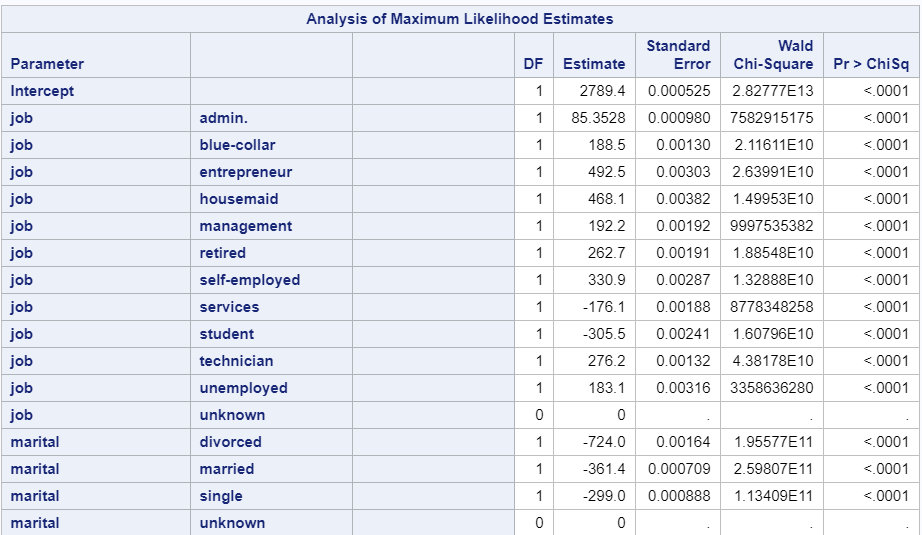 An interpretation of the model:
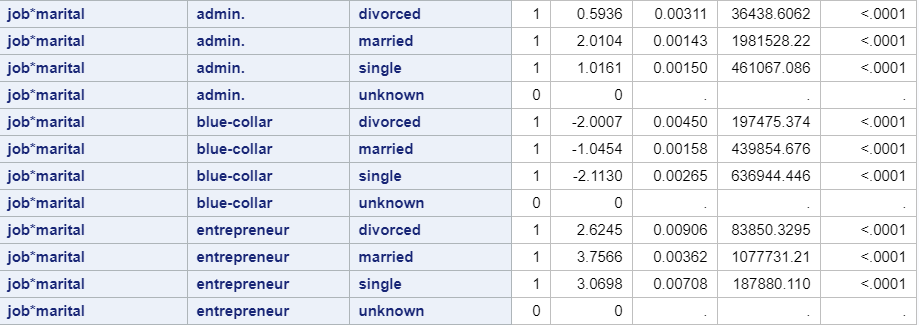 An interpretation of the model:
SIGNIFICANT: 
all significant predictors are listed in Equation. 

summary: 
due to the estimates of divorced are SAMLLER THAN MARRIED PEOPLE,
DIVOrCED PEOPLE are less likely to open up the term deposit, 
that might be  they neeed to support more housing, eduaction. 
comparing the table, PEOPLE ARE MARRIED in  ADMIAN JOB or blue-collar or Entreneure are  more LIKeLY TO OPEN term deposit.  ( but  married cat not say a determined factor)
entrepreneurand, maritle have preety higher coefficient comparing to others, they are more likly to open term deposit in general. maried people shows highest to open term deposit.
over all married people no matter what job they have are likely to open term deposit.
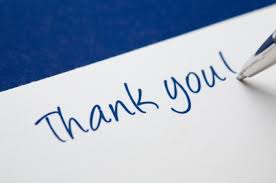